SỞ GIÁO DỤC VÀ ĐÀO TẠO 
THÀNH PHỐ HỒ CHÍ MINH 
TRUNG TÂM GDTX TIẾNG HOA
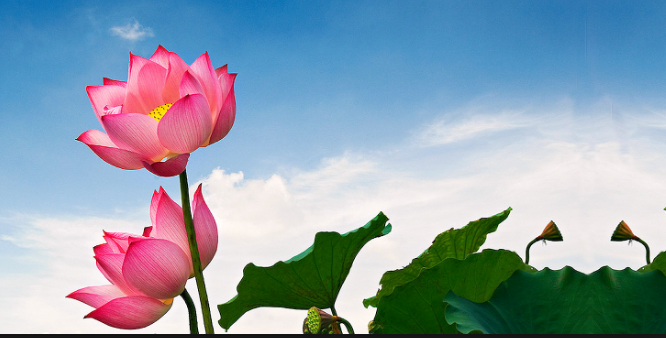 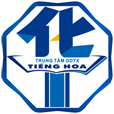 CHUYÊN ĐỀ 
HỌC TẬP VÀ LÀM THEO TƯ TƯỞNG 
ĐẠO ĐỨC PHONG CÁCH HỒ CHÍ MINH

Tuần 1 Tháng 3 Năm 2023
“THANH NIÊN PHẢI GƯƠNG MẪU 
TRONG ĐOÀN KẾT VÀ KỶ LUẬT”